Краевое  государственное  образовательное  казенное  учреждение  для  детей-сирот  и  детей,  оставшихся  без  попечения  родителей,  «Детский  дом  № 4  г. Владивостока»
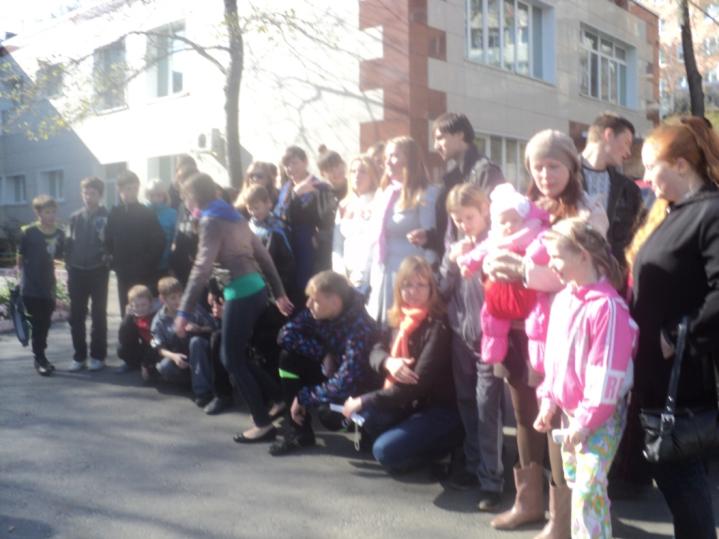 Создание  социально-развивающей  среды.Опыт  исследования  различных  программ
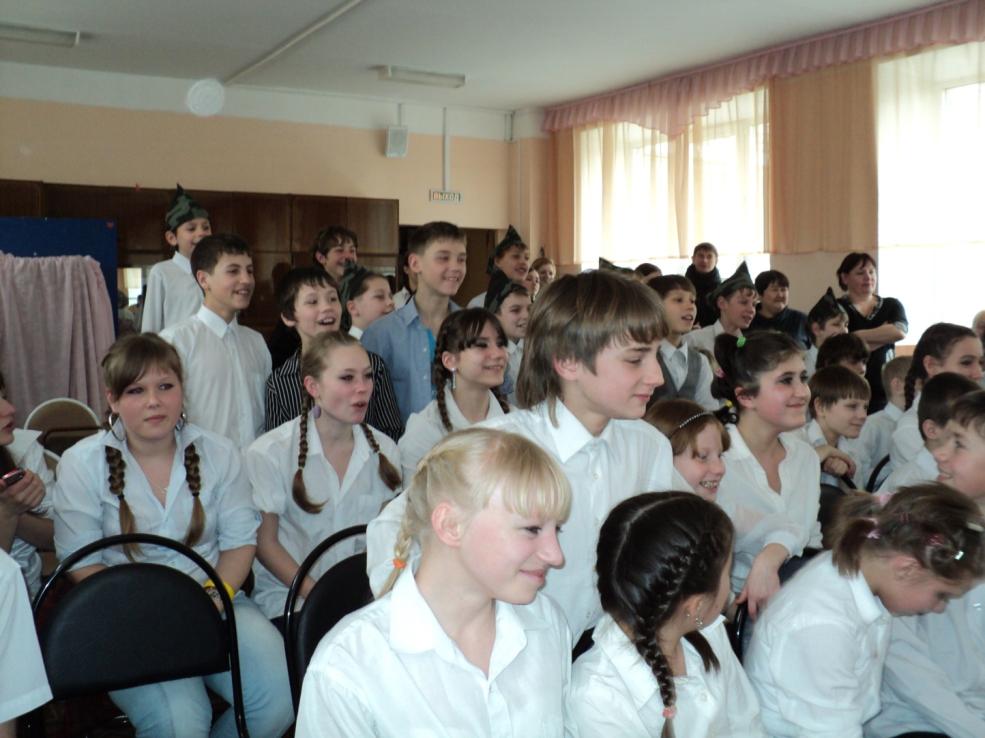 Приоритетной идеей воспитания в детском доме является идея воспитания социально-активной личности. 
     Программа  «Подготовка  воспитанников  детского  дома  к  самостоятельной  жизни  в  современном  обществе»  соответствует  идее  воспитания  социально-активной  личности.
     В  ходе  работы  над  программой  были проработаны  программы:
     авторская  программа  Плясовой  Г. И. «Воспитание  семьянина  в  условиях  детского  дома»;
     программа  «Воспитание  личности  в  коллективе»  Я. Г. Плинер,  В. А. Бухвалов;
     программа  «Подготовка  воспитанников  детского  дома  к  самостоятельной  жизни  в  современном  обществе»  Никольского  детского  дома;
     программа пансиона семейного воспитания «Наш Дом», Санкт-Петербург «Подготовка воспитанников образовательных учреждений для детей-сирот и детей, оставшихся без попечения родителей, к успешной самостоятельной жизни в современном обществе»
     программа «Становление» детских домов Курганской области.
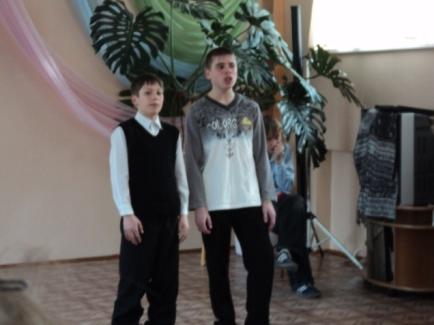 Цель  программы – оказание  помощи  в  социальном  становлении  выпускников  детского  дома,  подготовки  их  к  решению  сложных  социальных  проблем,  которые  ждут  выпускников  на  их  жизненном  пути.
Цель данной образовательной программы четко отражена в ее названии – Подготовка воспитанников детских домов к успешной самостоятельной жизни в современном обществе.
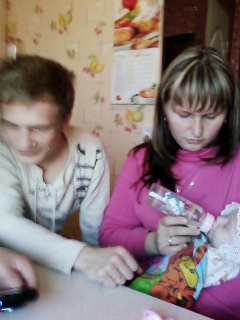 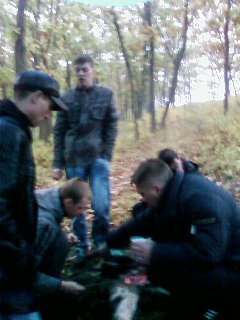 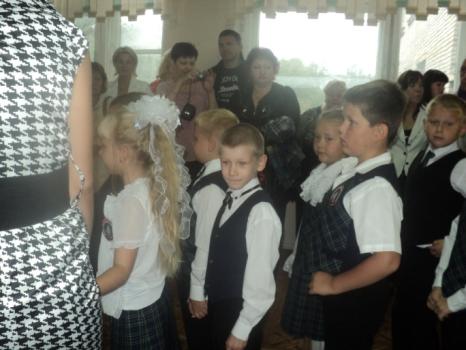 «Программа подготовки воспитанников детского  дома  к  самостоятельной  жизни в современном  обществе»      включает в себя следующие направления:
«Культура поведения и азбука общения» цель: формирование коммуникативных умений и навыков. Проводятся практические занятия, беседы, разыгрываются  минисценки. В повседневной жизни обращаем постоянное внимание на правила поведения в общественных местах, транспорте, правильность построения предложений, на сервировку стола, поведение за столом, на общение между воспитанниками. Проводим индивидуальную работу по формированию культуры поведения.
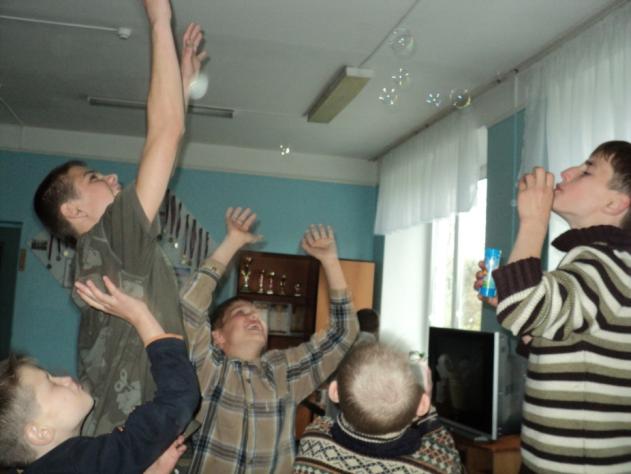 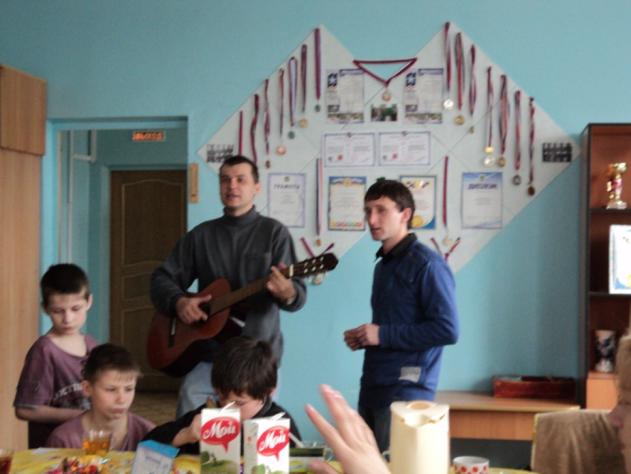 2.	«Жилище. Одежда и обувь. Питание»  цель:  формирование  умений  и  навыков  ведения  домашнего  хозяйства.  Проводятся практические занятия, беседы,  тренинги.
3.	«Полезная экономика»  цель:  формирование  знаний  и  умений  о  разнообразии бытовых потребностей,  о  бюджете,  об  экономии.  Проводятся практические занятия, беседы,  практикумы,  деловые  игры,  тесты.
4.	«Транспорт, торговля, связь»  цель:  формирование  умений  и  навыков  пользования  транспортом, различными  видами связи.  Проводятся практические занятия, беседы,  практикумы,  деловые  игры,  экскурсии,  слайд-шоу.
«Учреждения и организации»  цель:  формирование  умений  и  знаний  об  учреждениях  города,  функции  учреждений.  Проводятся практические занятия, беседы,  практикумы,  деловые  игры,  экскурсии.
«Жизненное  и  профессиональное  определение»  цель: формирование мотивации к трудовой деятельности, как к форме бытия и способу самореализации человека. Формирование потребности в выборе сферы профессиональной деятельности.
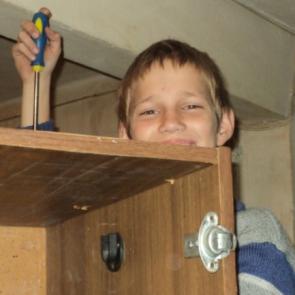 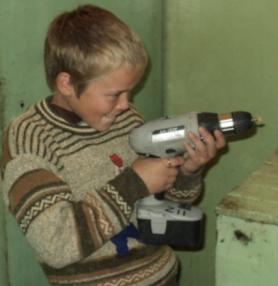 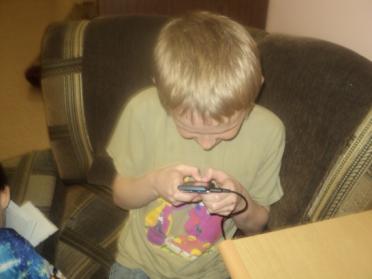 «Подготовка  к  семейной  жизни»  цель:  формирование умения следовать поведенческим моделям, адекватным ситуации; умение сделать осознанный и ответственный выбор.
«Ты  и  закон»  цель:  формирование  юридической  грамотности,  устойчивости к криминальным установкам среды и сопротивляемость вовлечению в правонарушения
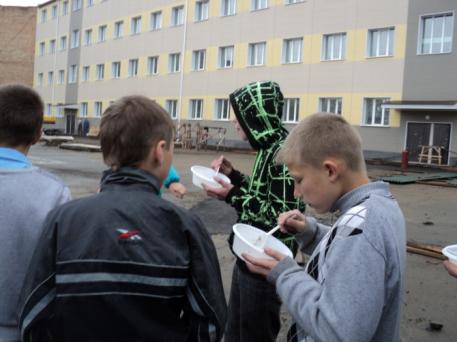 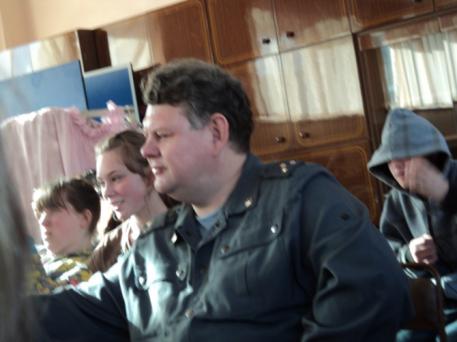 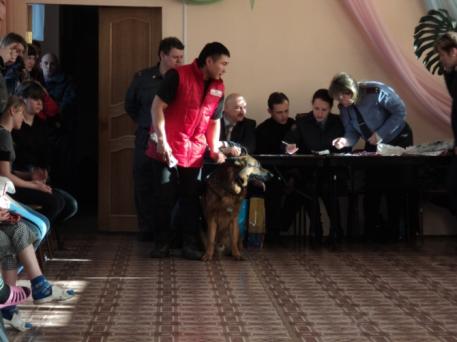 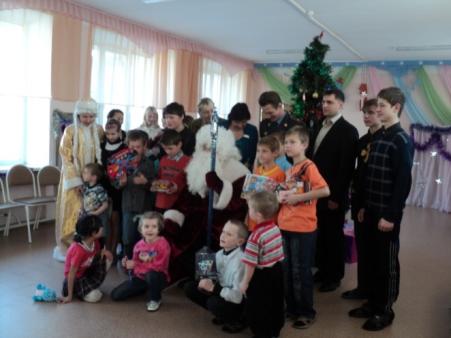 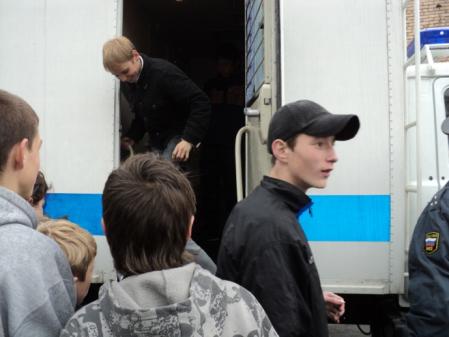 «Основы  гражданского  патриотического  самовоспитания»  цель:  приобщение к культурным, историческим традициям, общечеловеческим ценностям,  формирование устойчивых  жизненных  позиций
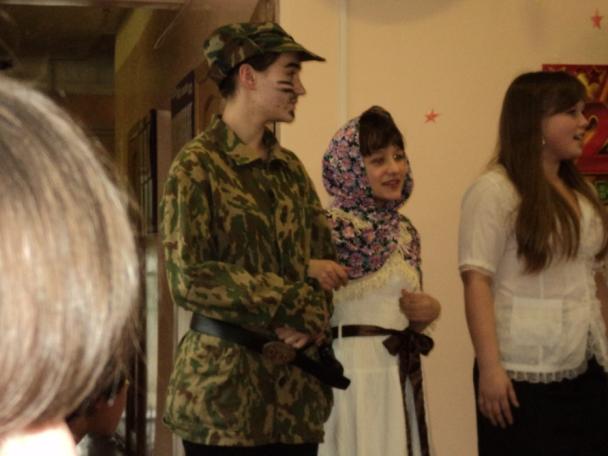 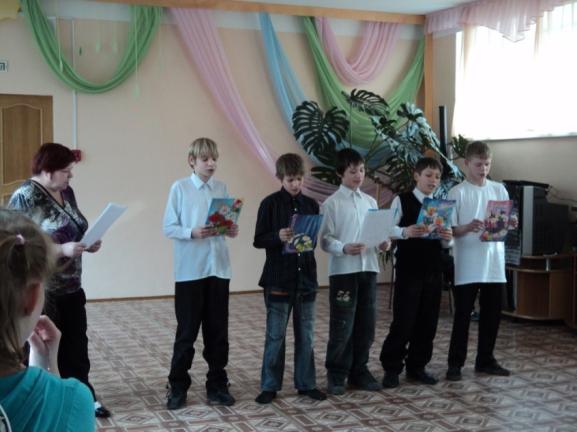 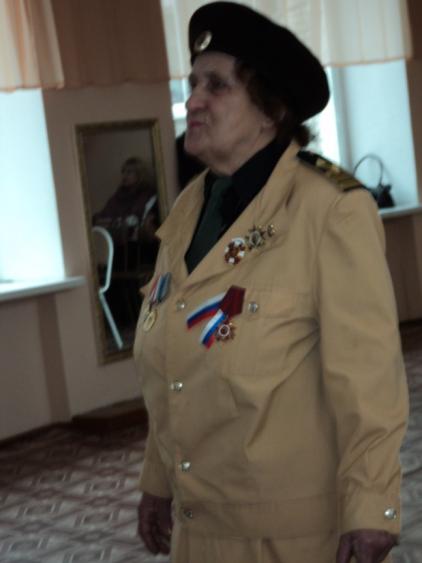 10. «Личная  гигиена, здоровье, ОБЖ»  цель:   формирование навыков здорового образа жизни,  укрепления здоровья детей через цикл физических упражнений,  формирование волевых и моральных качеств детей,  профилактика вредных привычек через занятость свободного времени,  формирование  умений  вести  себя  во  время  различных  ситуаций, угрожающих  жизни и здоровью.
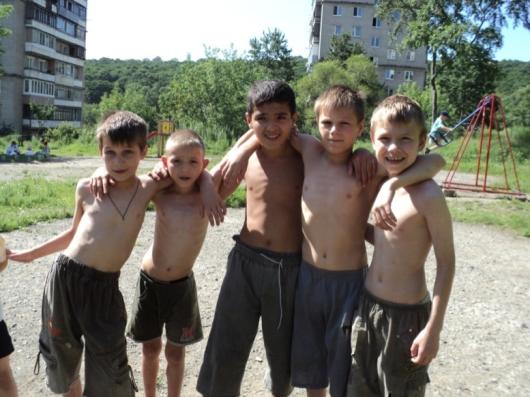 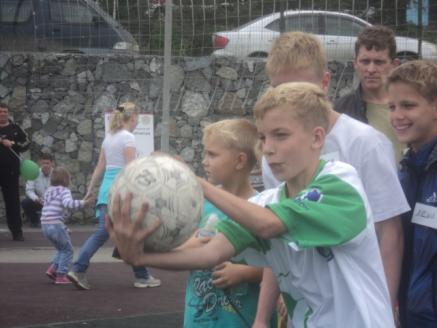 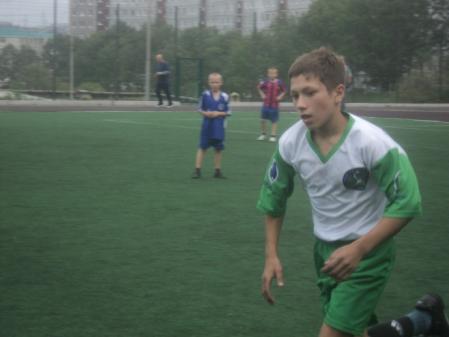 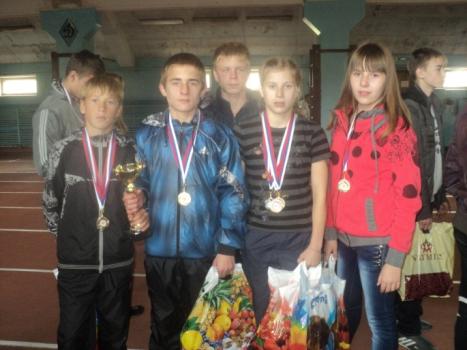 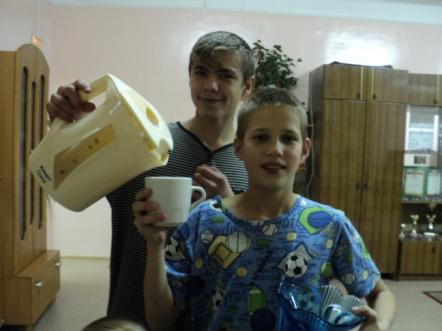 11. «Экология»  цель:  особое внимание уделяется обогащению и расширению конкретного чувственного опыта, знаний, формированию комуникативных умений. Используется систем дидактических, ролевых, сюжетных игр. Развивающие занятия стимулирую формирование познавательных процессов - памяти, внимания, мышления, речи, а также способствует  становлению  интересов,  увлечений  детей.
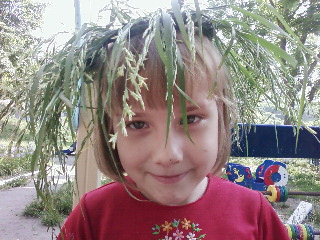 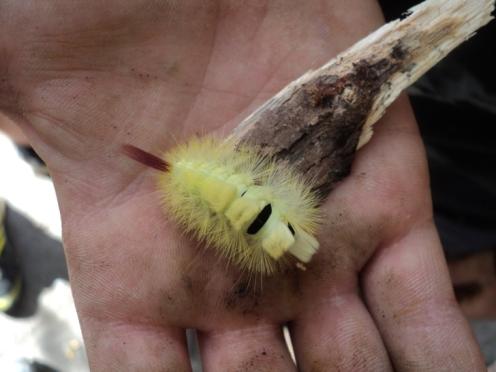 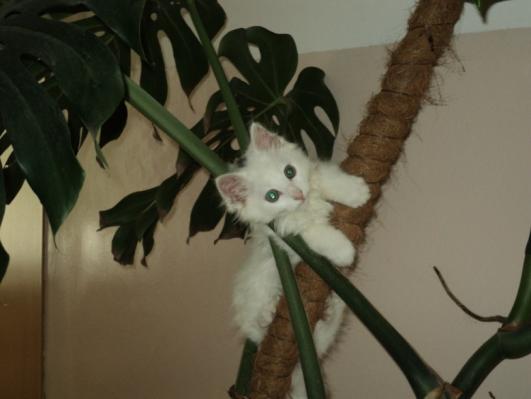 12. «Творческое развитие»  цель: формируя всесторонне развитую личность, педагоги уделяют большое внимание активизации творчески – познавательной деятельности наших детей в процессе кружковой работы на базе детского дома.
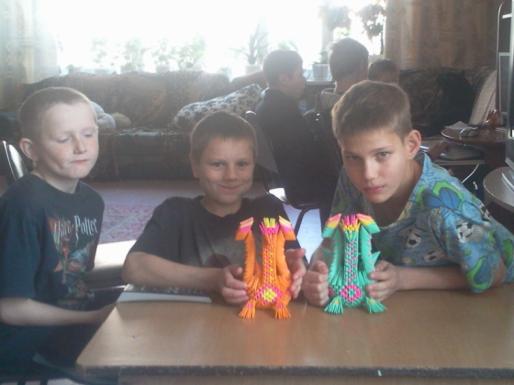 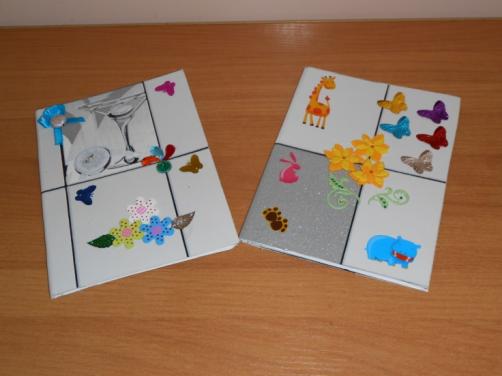 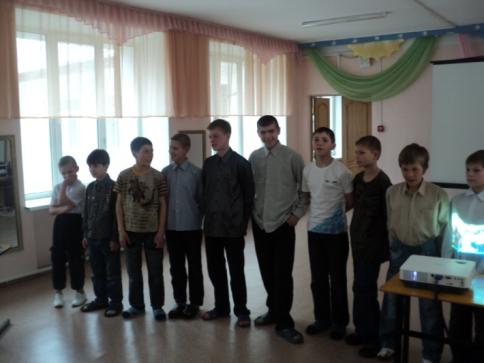 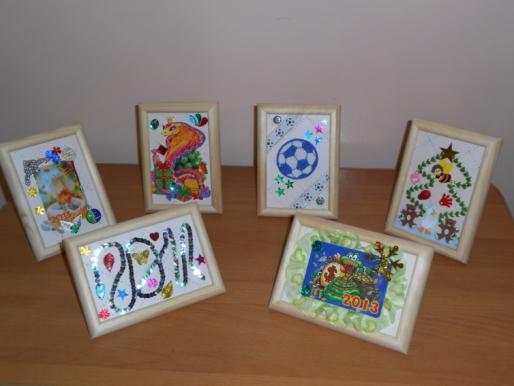 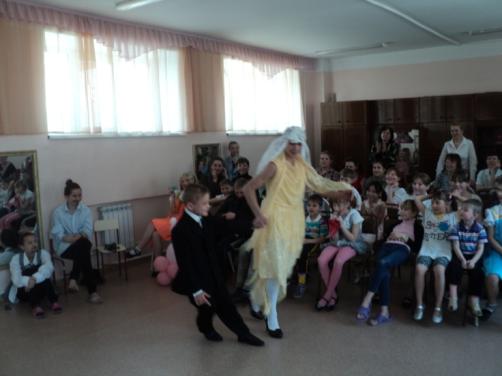 Благодарю  за  внимание
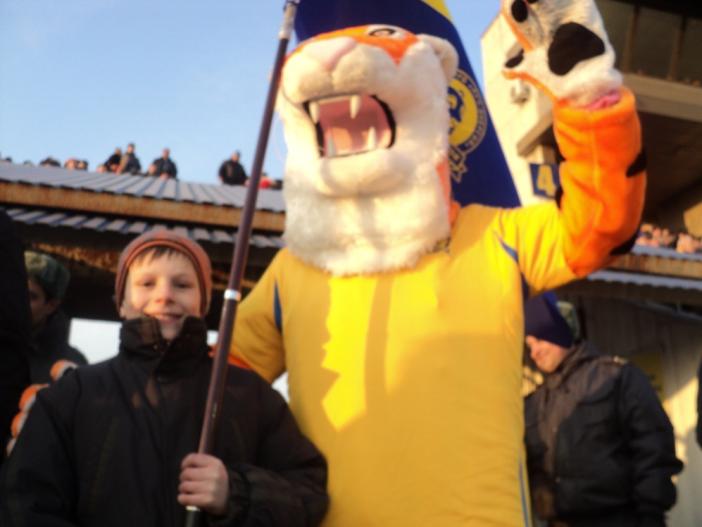 Исполнила:  воспитатель  Иванова  О. В.
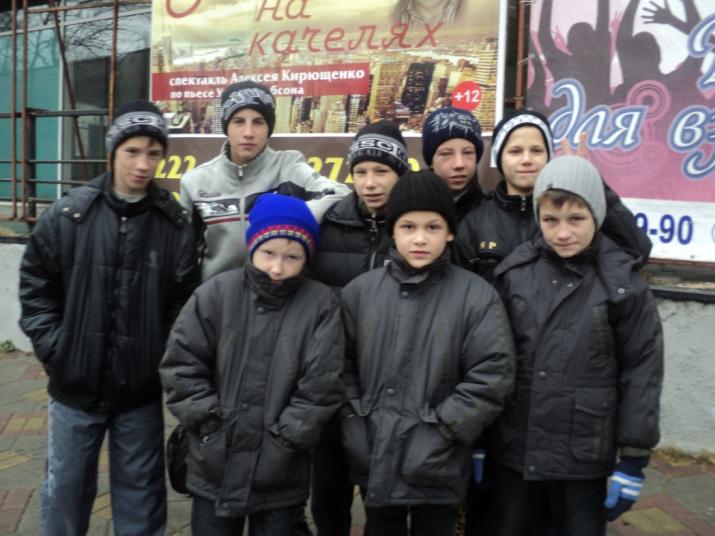